Summation of 
trigonometric series
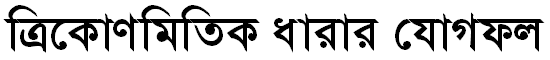